Classe de Voile
Du 10 au 14 juin 2024

3 classes
55 élèves
6 adultes
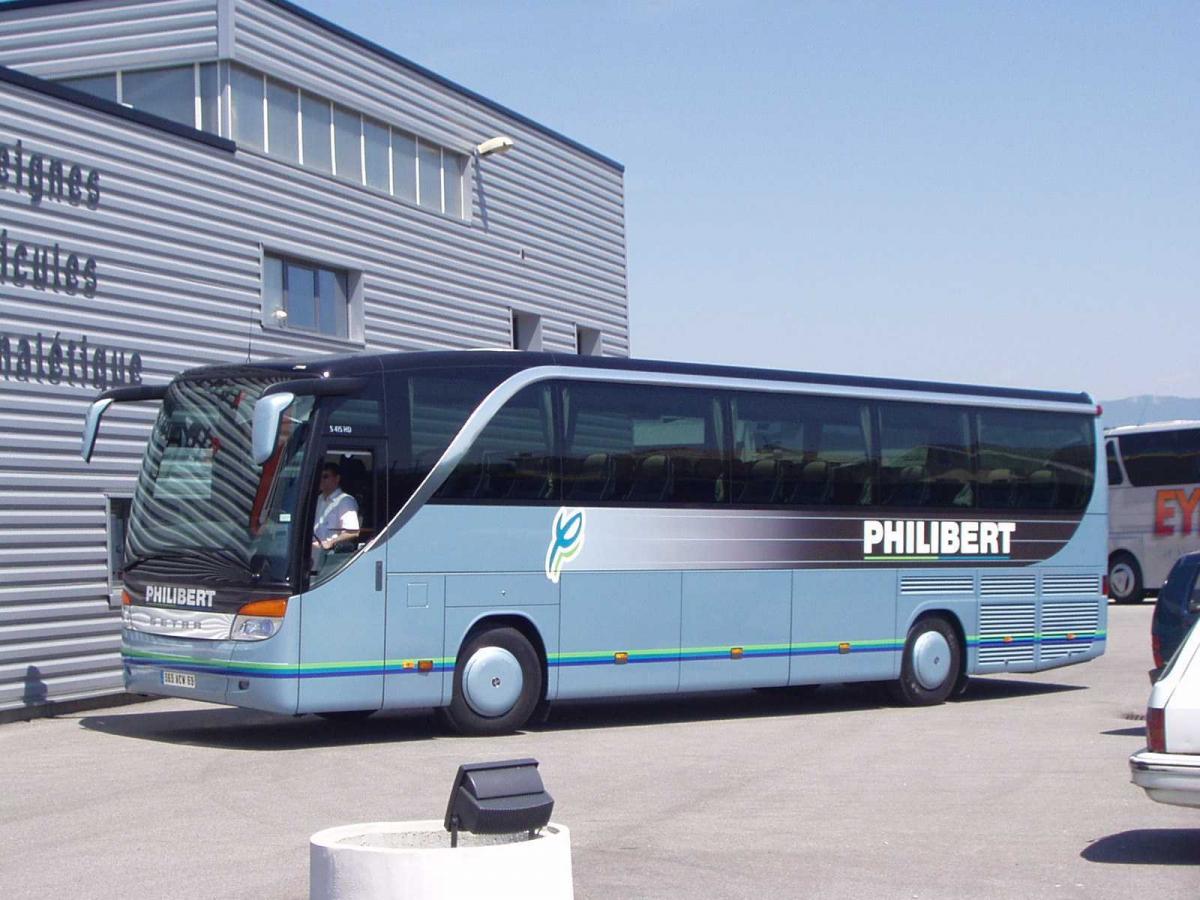 DEPART:
Lundi 10 juin 7h
Rendez-Vous à 6h40 devant l’école
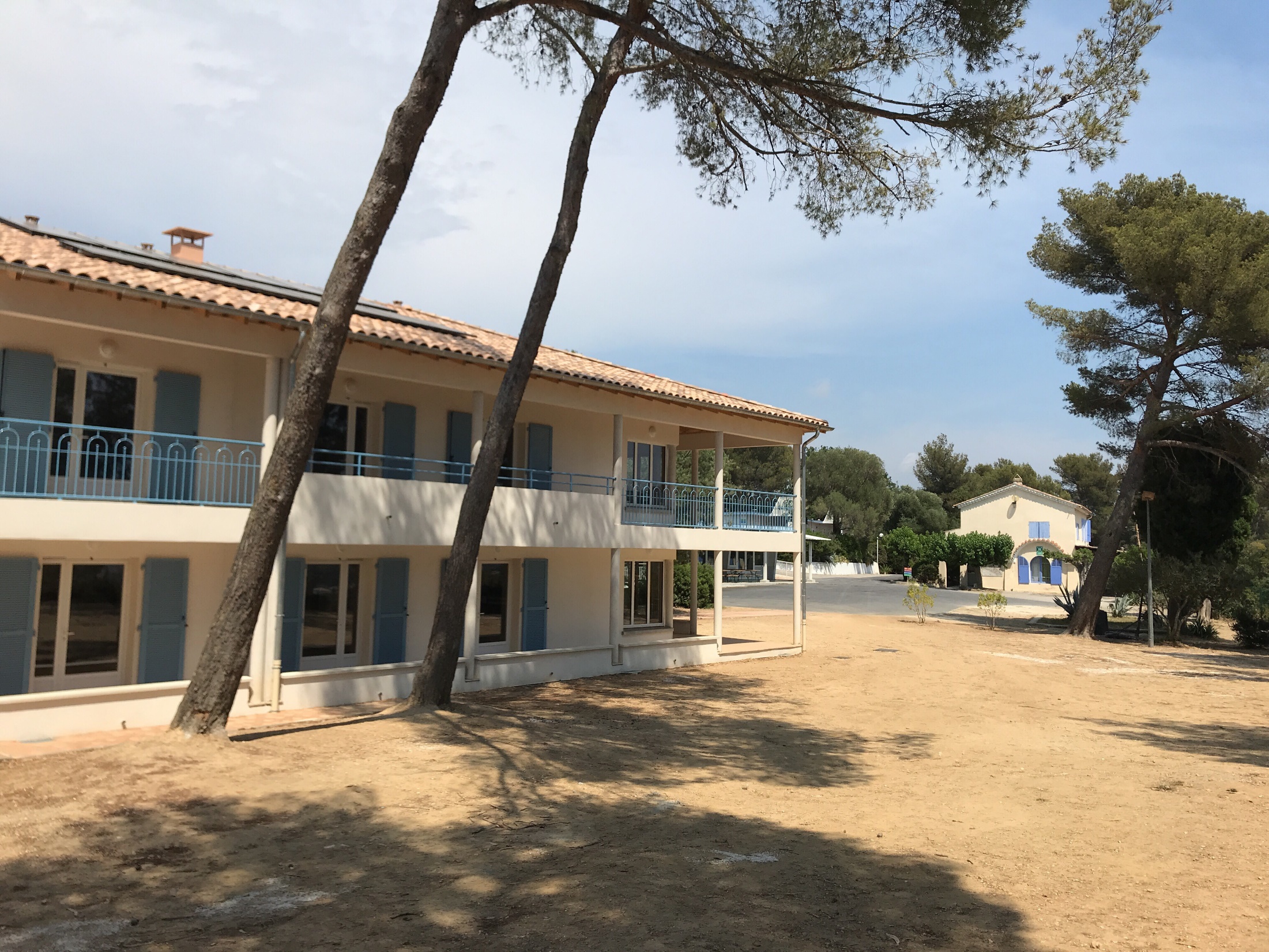 LE MAS DE L’ARTAUDE
Arrivée 13h
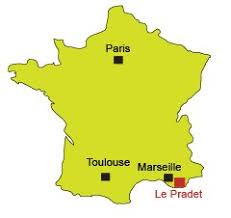 St Joseph de Rivière
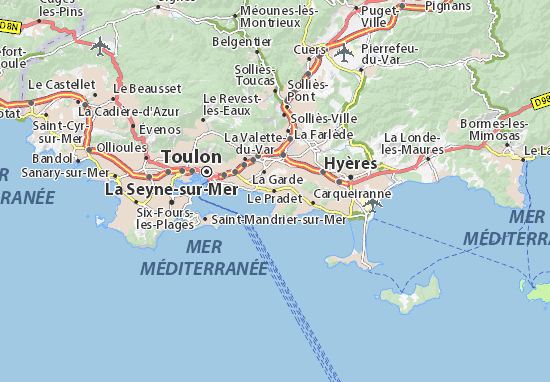 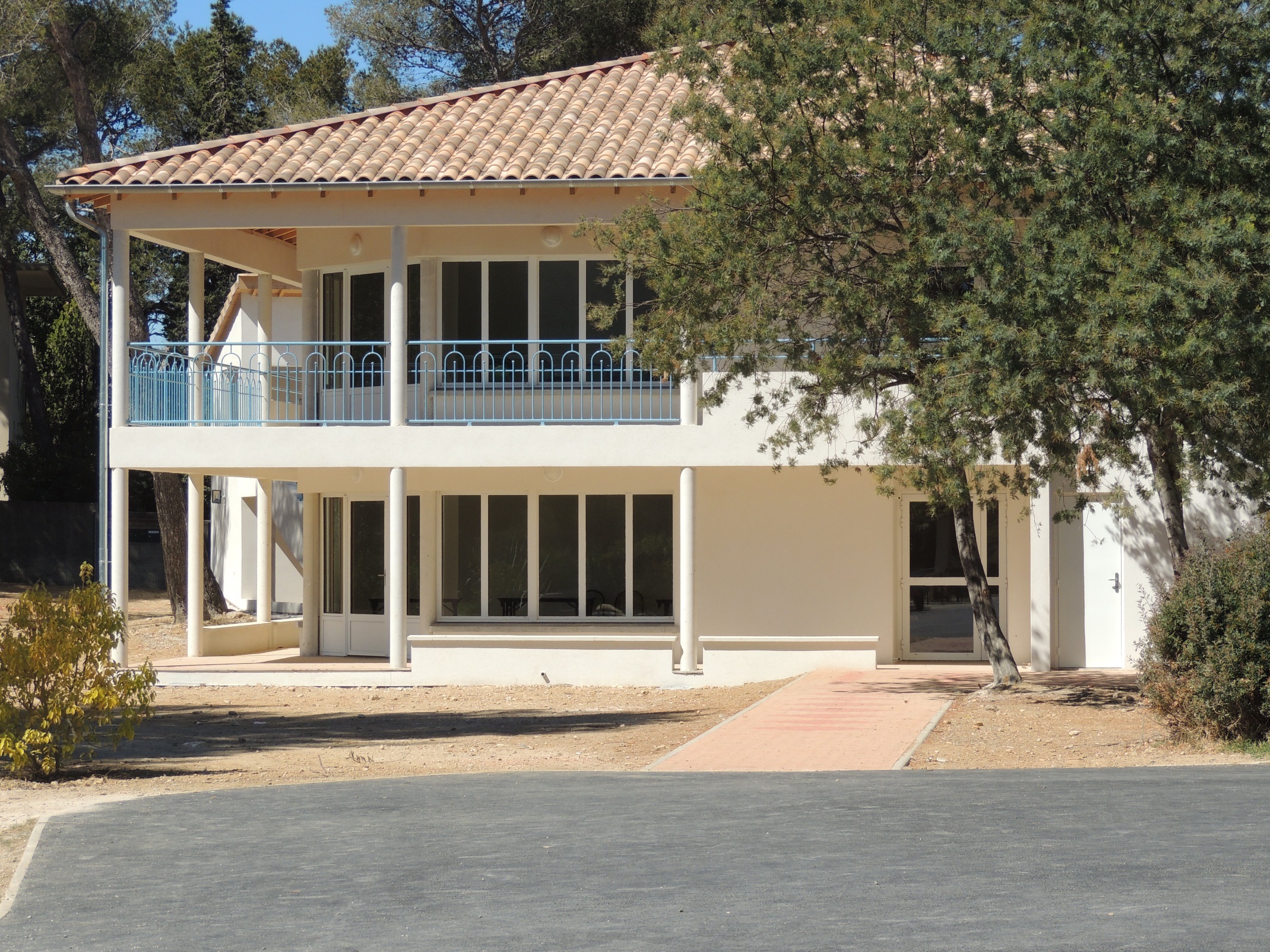 Découverte
 du centre
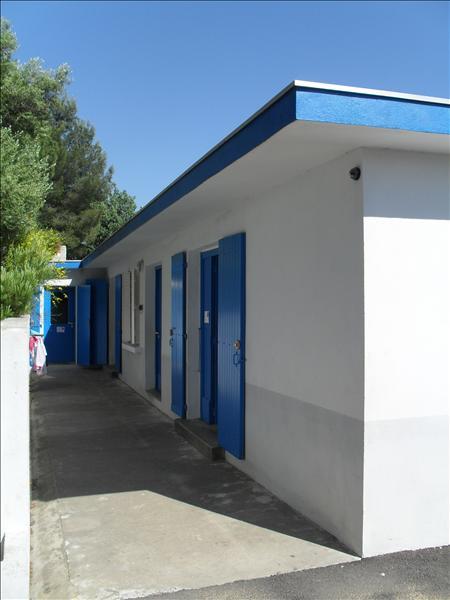 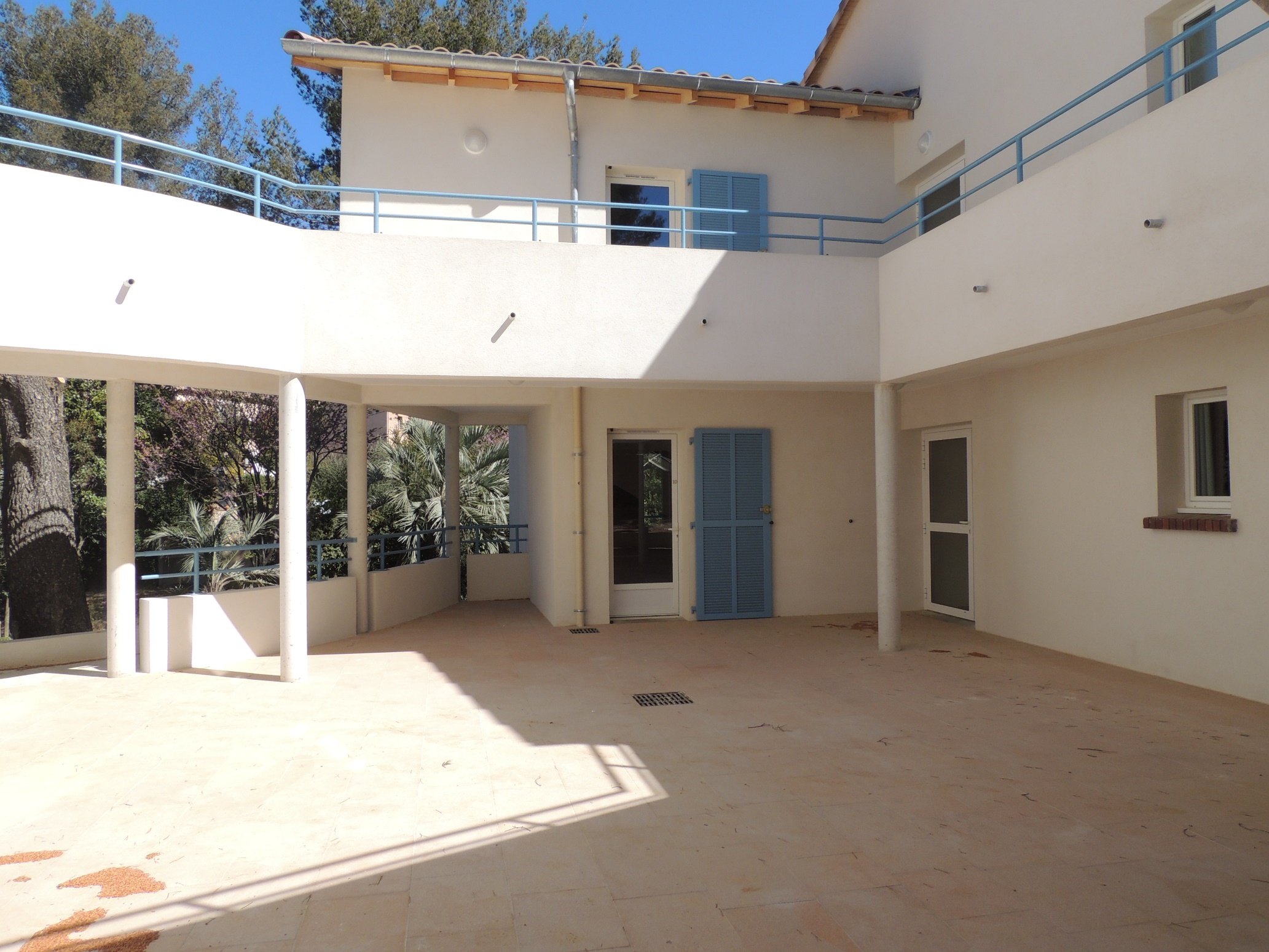 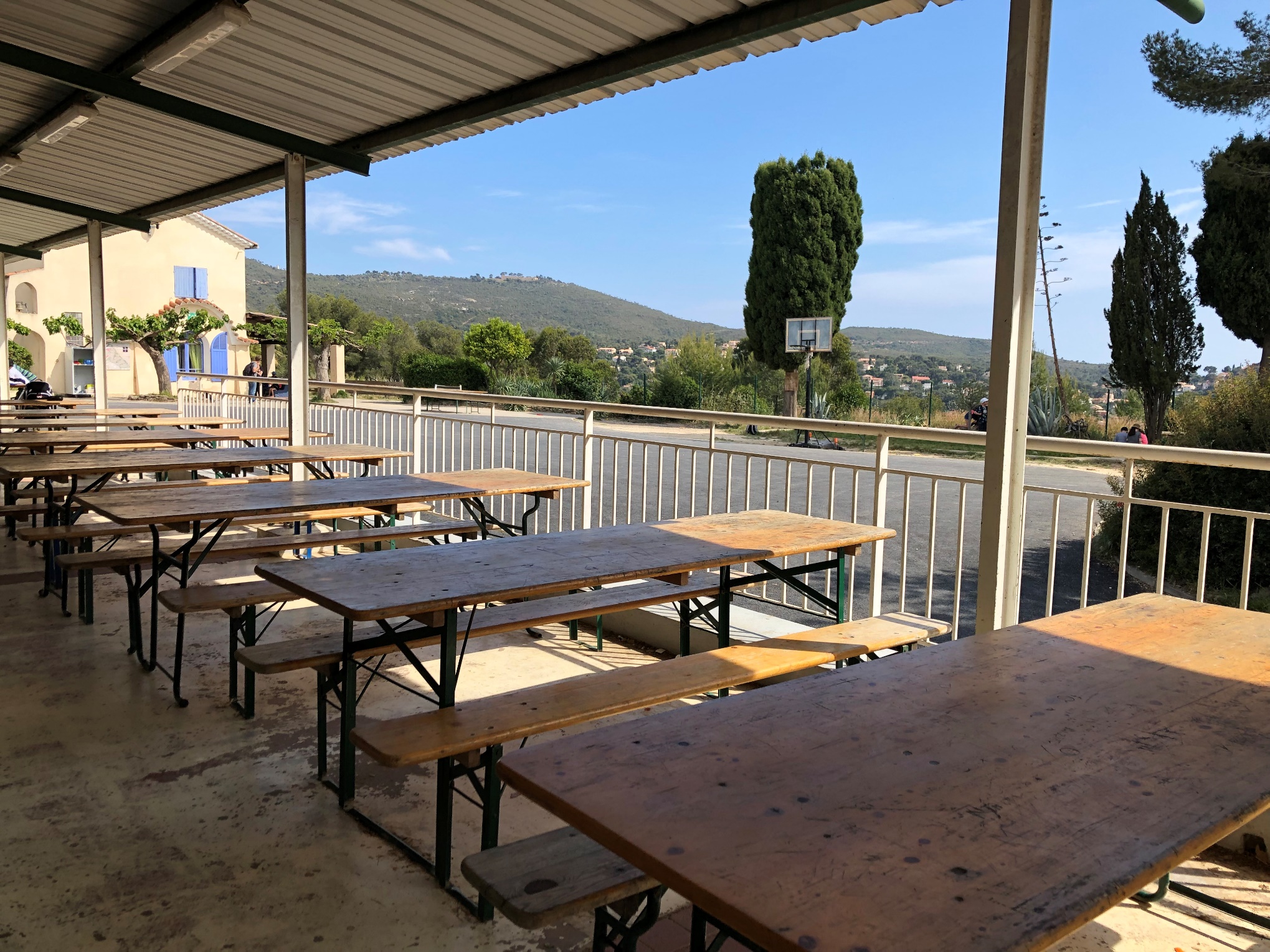 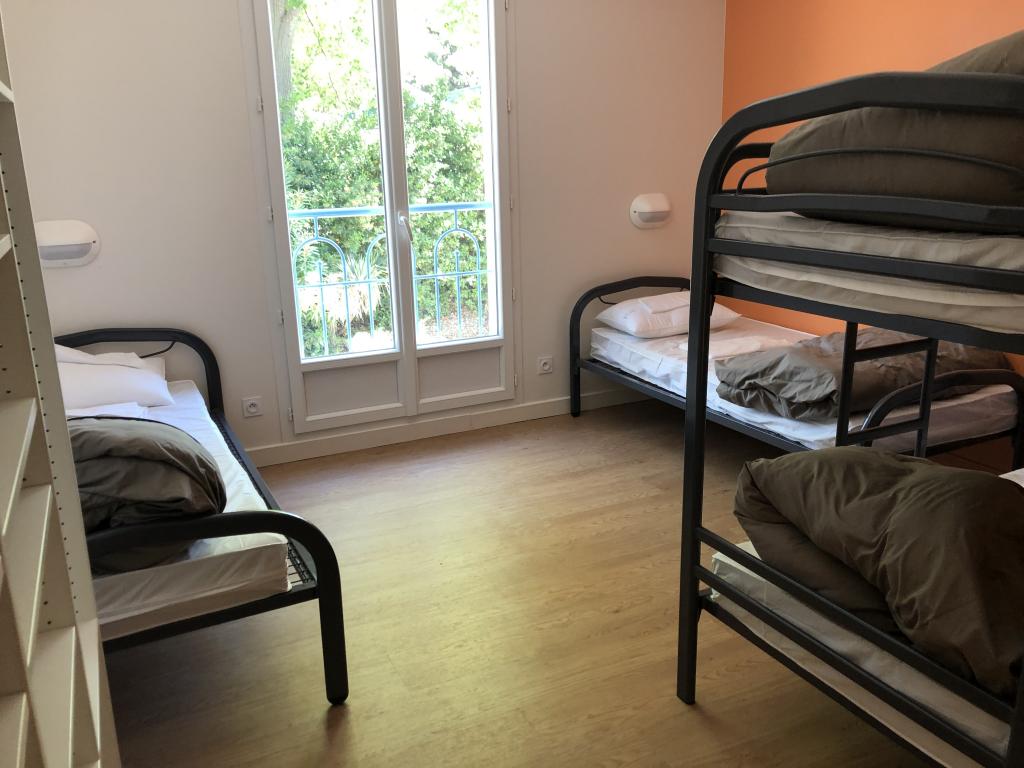 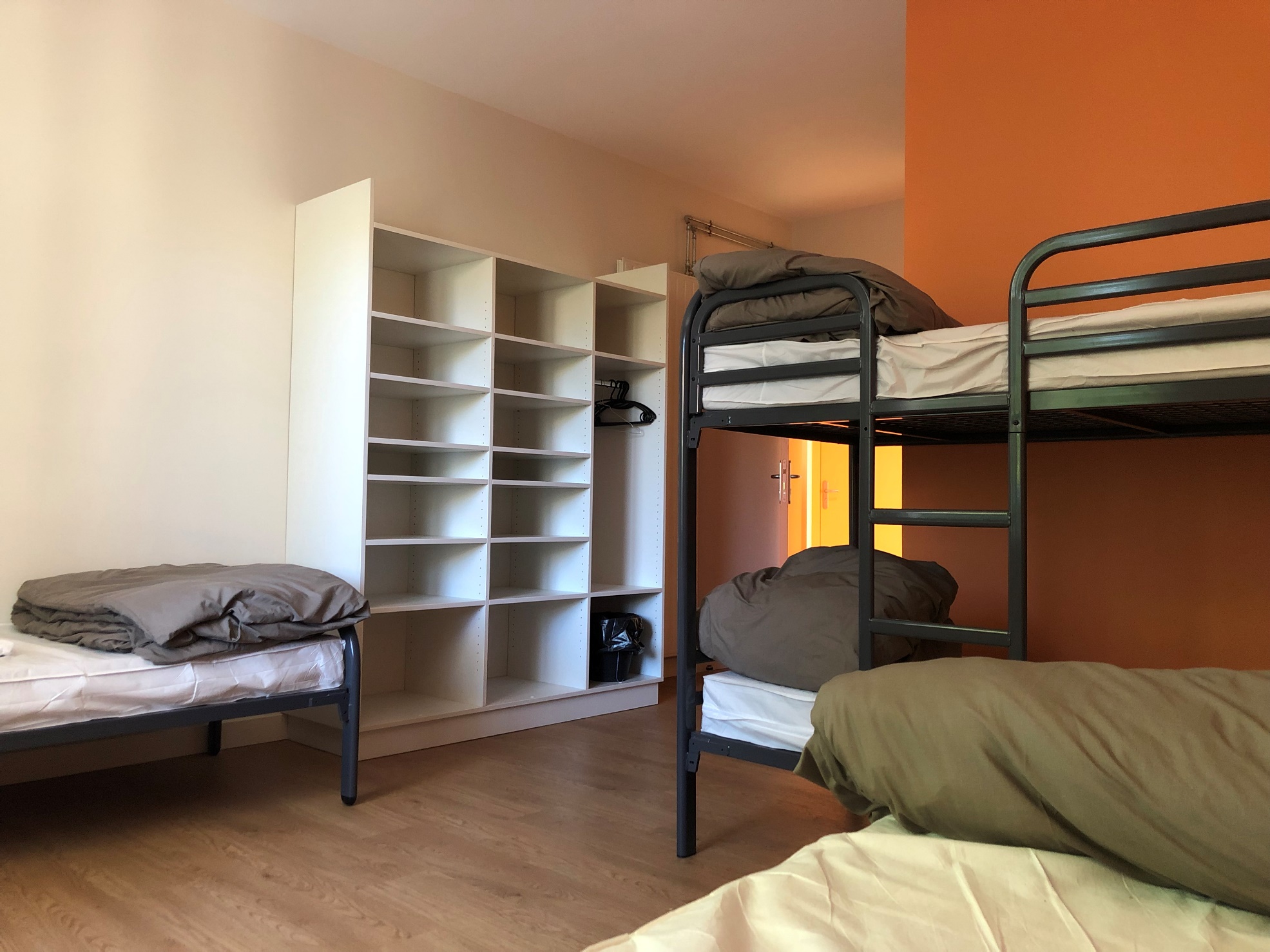 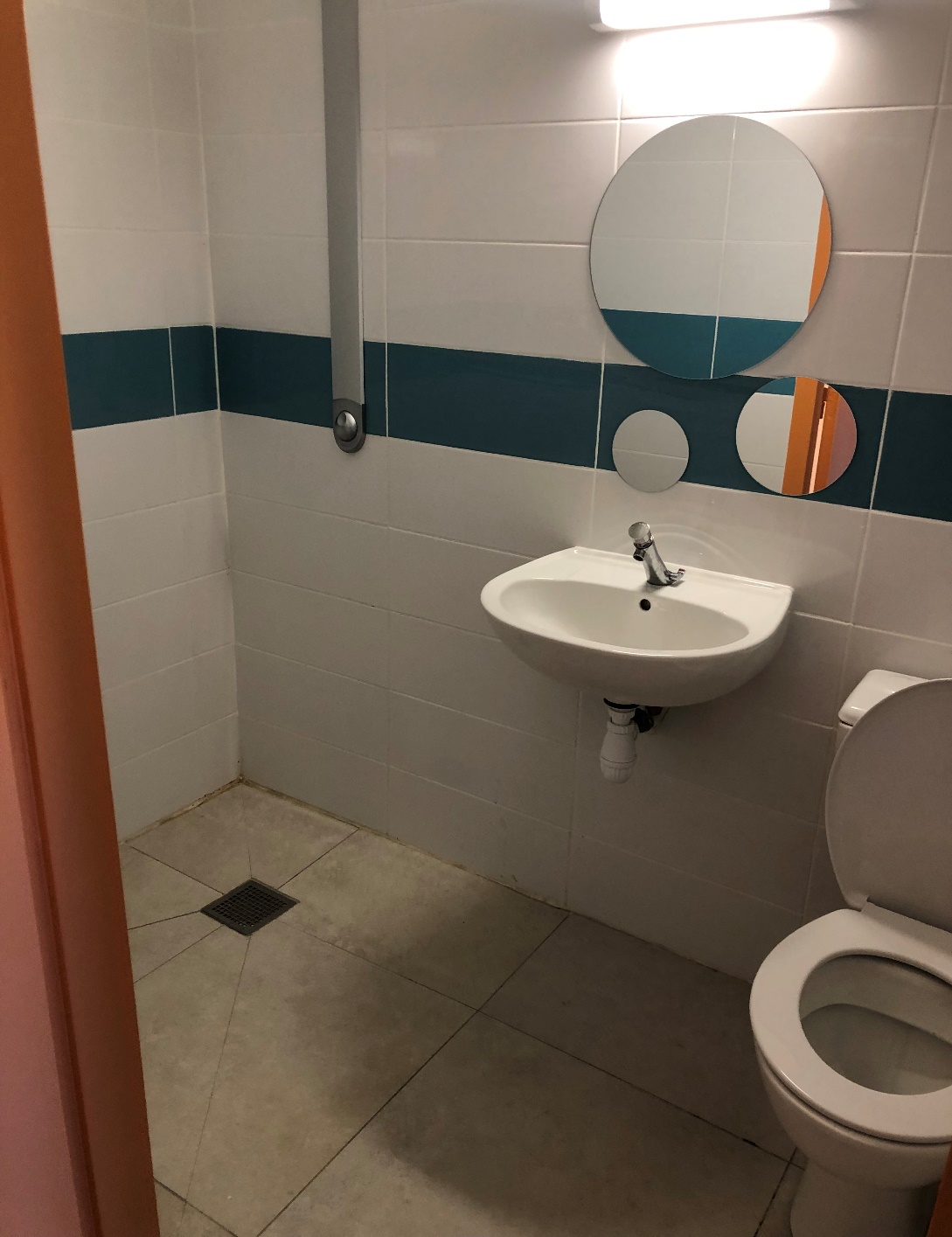 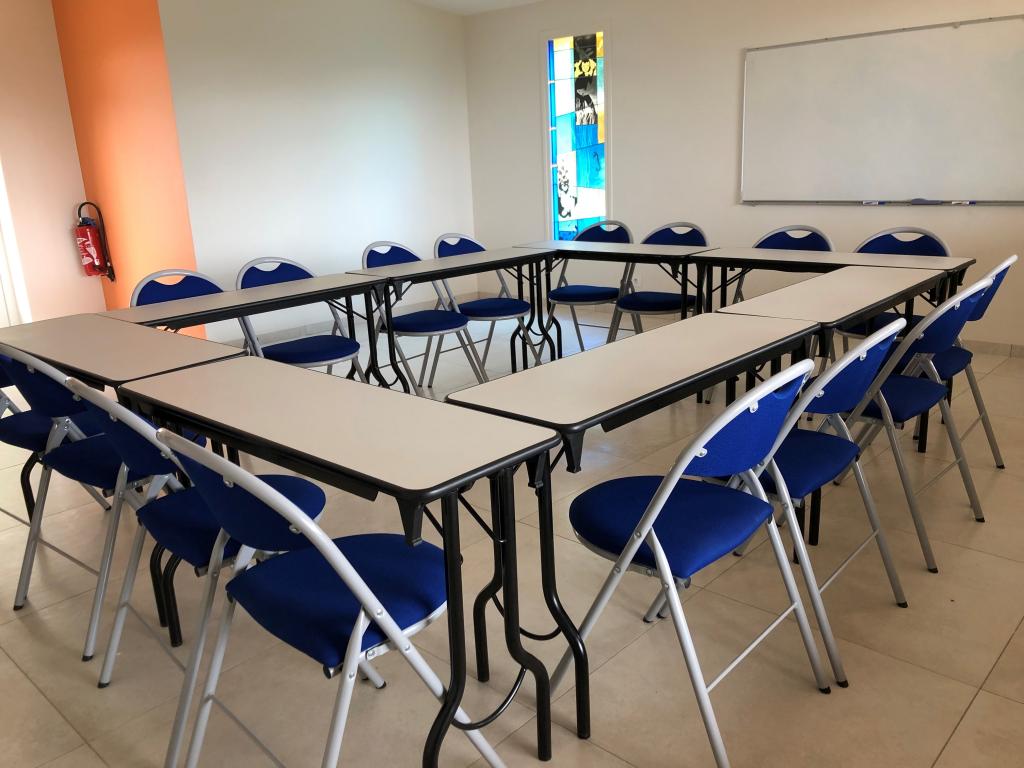 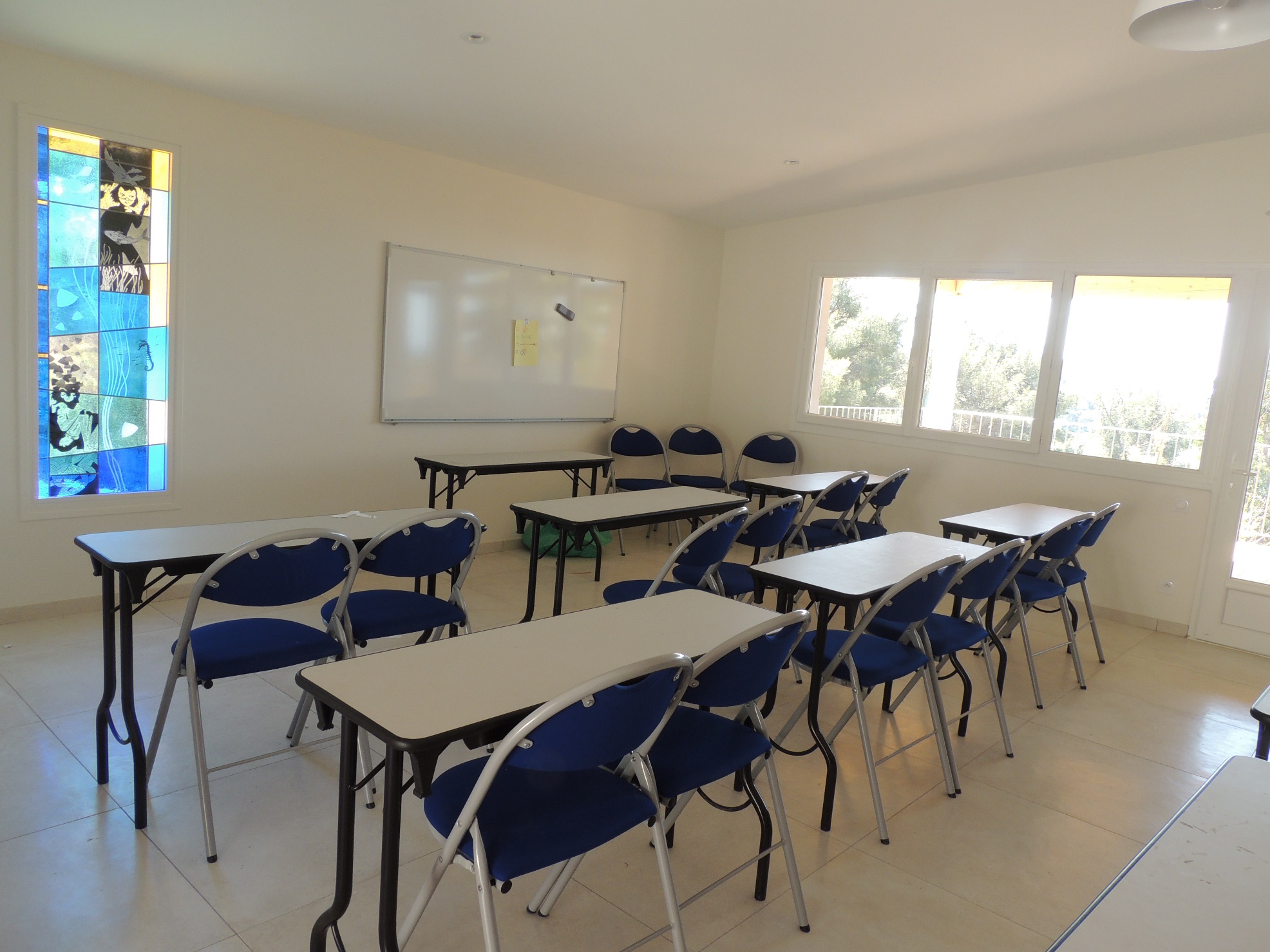 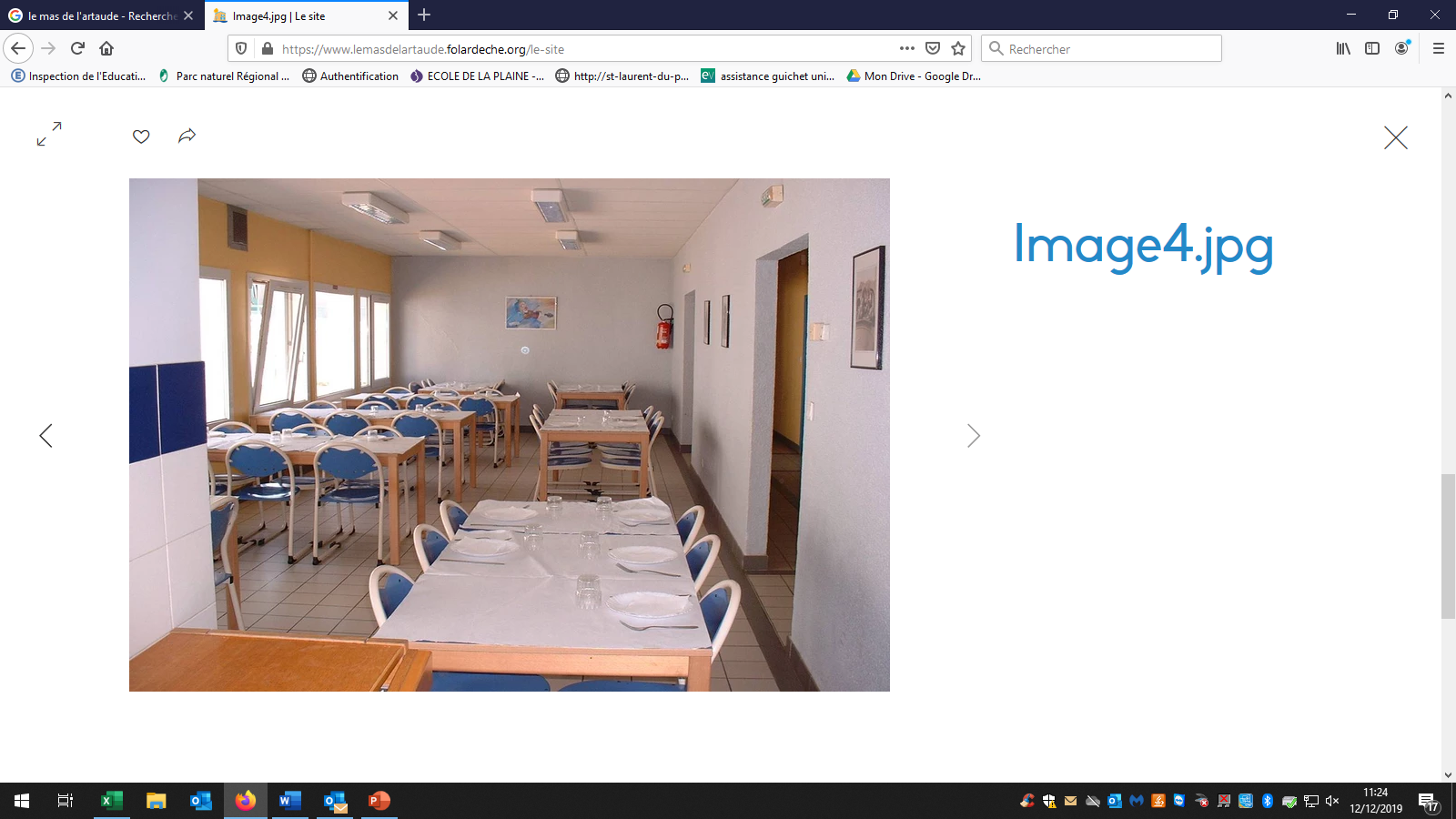 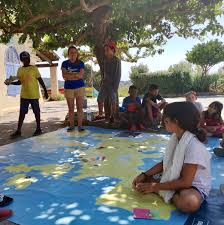 Plus D’INFORMATION SUR LE centre sur le site de l’école... (page d’accueil)
L’emploi du temps type
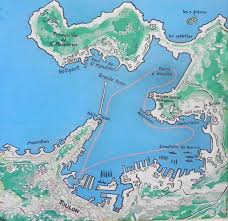 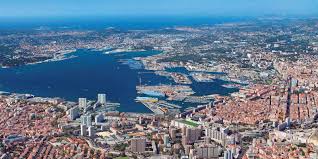 LA RADE DE TOULON
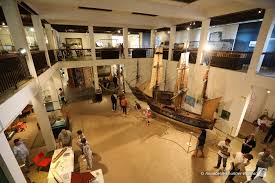 Musée de la Marine - Toulon
Le Port des Oursinières
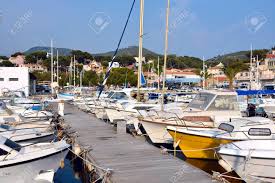 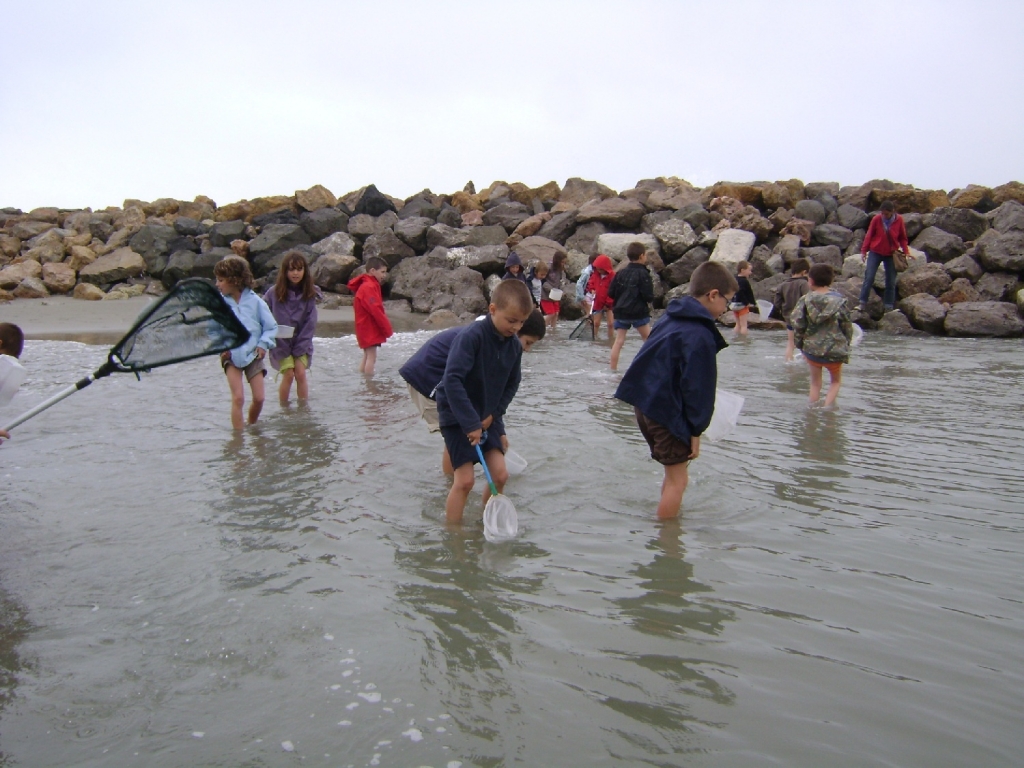 PETITE PÊCHE A PIED
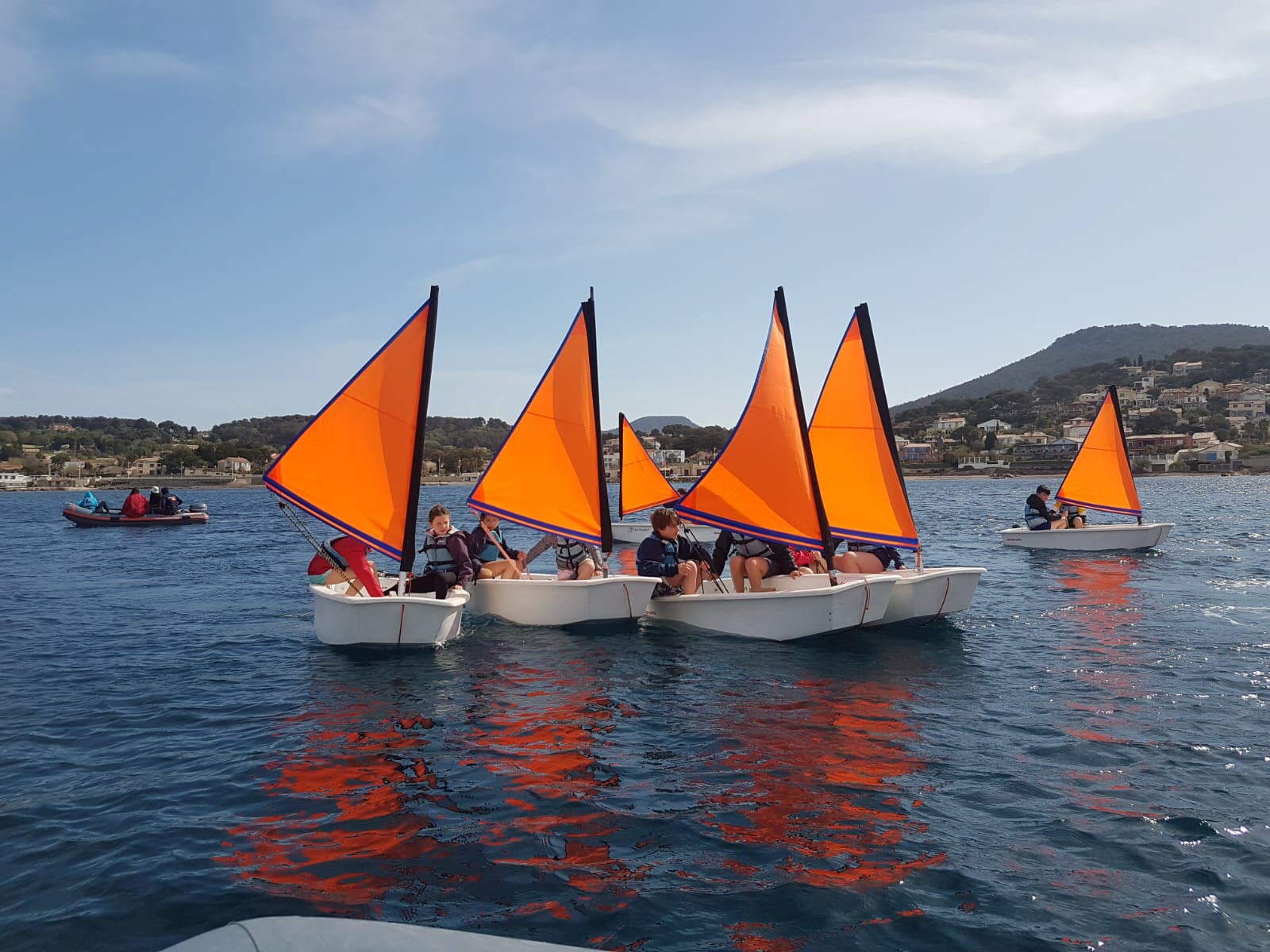 Séances voile
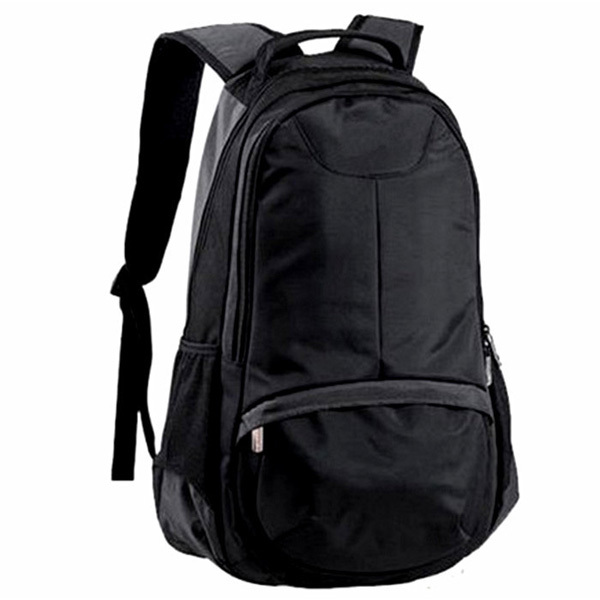 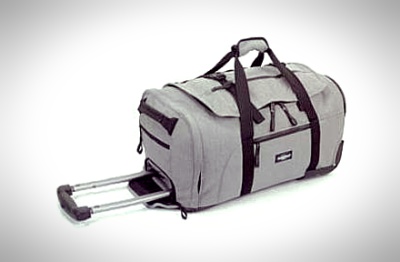 PAS DE MEDICAMENT
DANS LES SACS DES ENFANTS
TROUSSEAU
SAC A DOS
DOCUMENTS DEMANDES :A retourner avant le 15 février : autorisation parentale et participation financière.A retourner avant le 2 mai : 2 fiches autorisation photos et vidéos (centre et école) et la fiche sanitaire de liaison .A garder : le trousseauVERIFIER L’ASSURANCE (valide à la date du départ)
1 fois (  150 € au 2 mai ou à une date antérieure de votre choix).2 fois (  75 € au 4 avril , 75 € au 2 mai ) 3 fois (50 € au 7 mars, 50€ au 4 avril, 50 € au 2 mai)Donner la totalité de vos chèques dans une enveloppe au plus tard le 15 février 2024.Les chèques seront encaissés les 7 mars, 4 avril et 2 mai 2024 selon les modalités que vous aurez choisies.
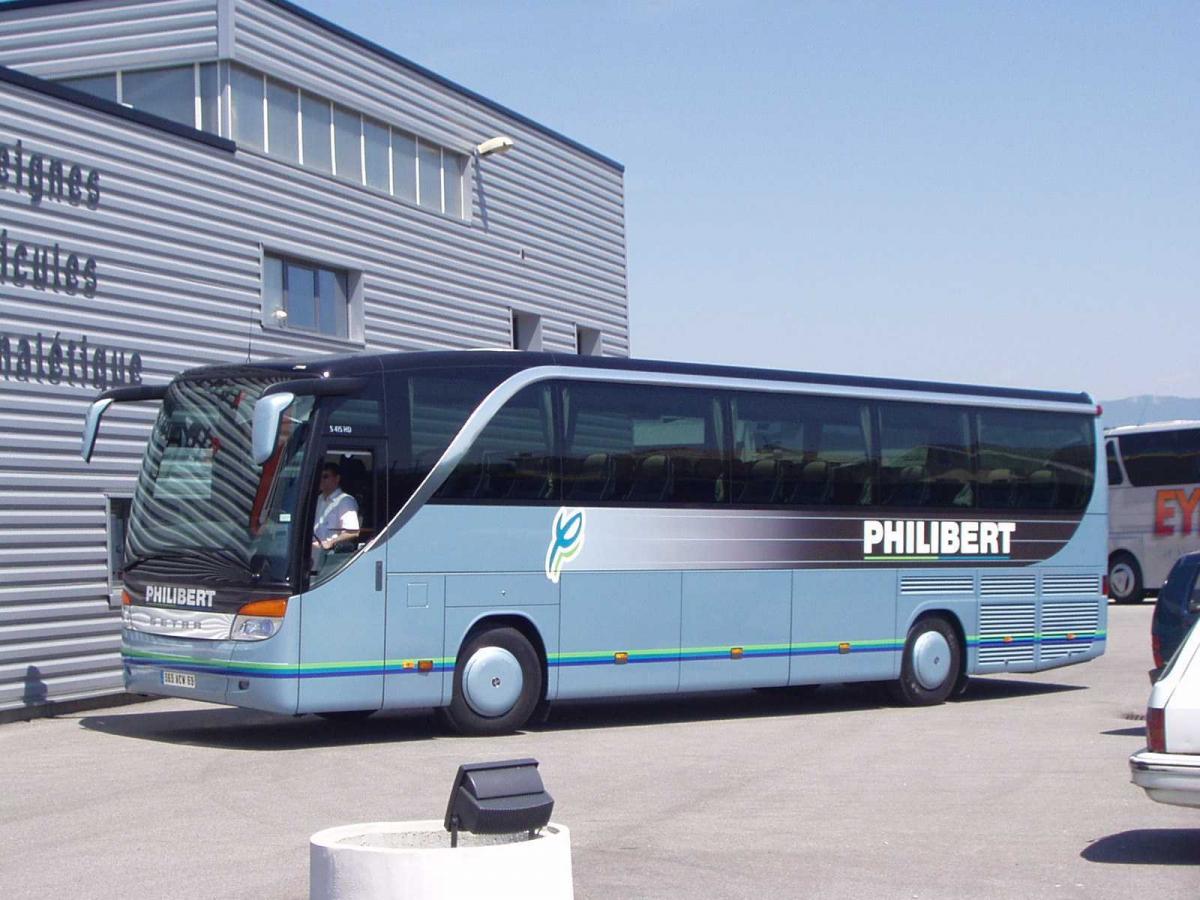 RETOUR:
Vendredi 14 juin
17h30
Rendez-vous
En fin d’année

Pour le retour du travail fait en classe.